المحاضره  15
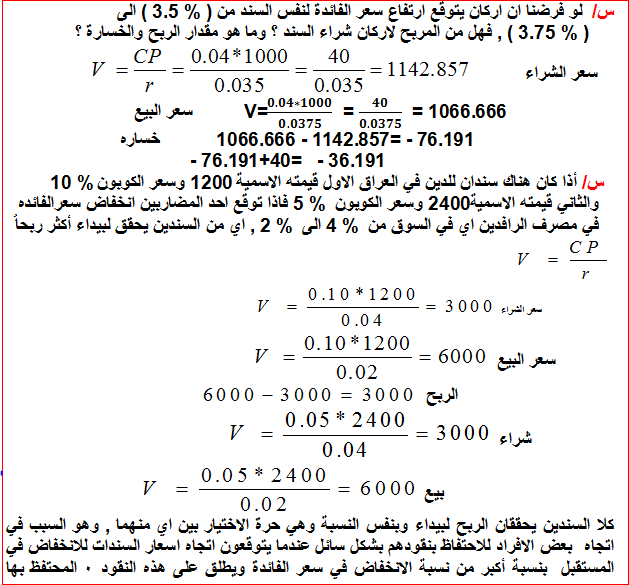